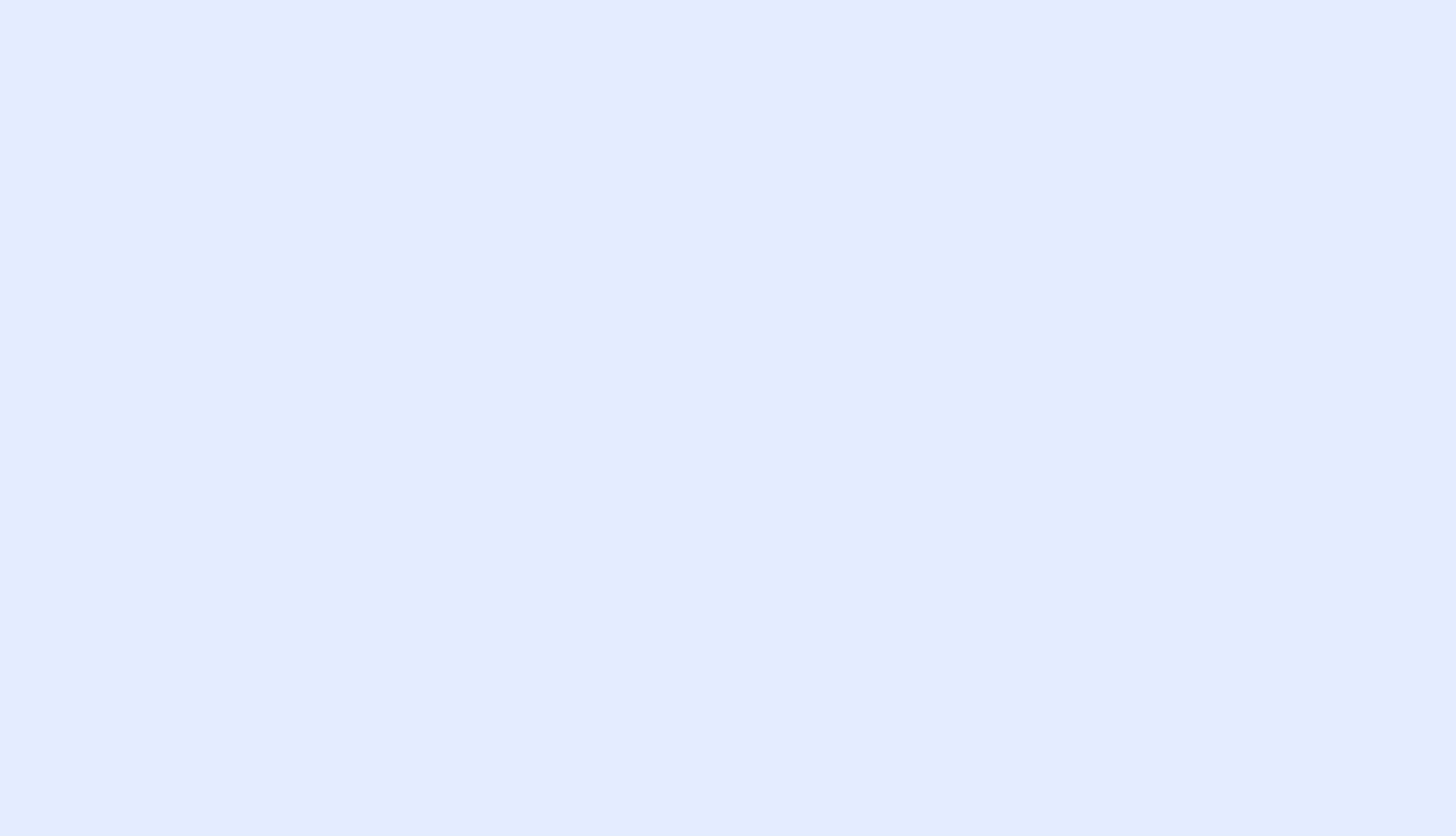 Proyecto: COCUC - COMPLEJO METROPOLITANO DE CÚCUTA- SAN JOSE DE CUCUTA-N. DE SANTANDER
Descripción: DAR CUMPLIMIENTO A LA SENTENCIA FALLO  T-762 DE 2015 Y SENTENCIA 388 DEL 2013
BENEFICIOS ADICIONALES
AVANCES A LA FECHA
Mantenimiento y Mejoramiento de la infraestructura física del establecimientos penitenciarios y carcelario.
Oficio de designación de supervisor para el proyecto 31-01-2018. 
Visita de reconocimiento al alcance realizada  con el contratista de la obra e interventoría y supervisor de la USPEC
La interventoría esta contratada bajo el contrato No 2180866 de acuerdo al proceso CPU 030-2017
REFERENCIAS GRÁFICAS
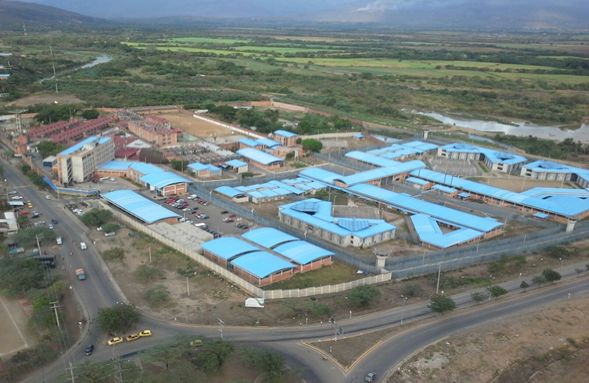 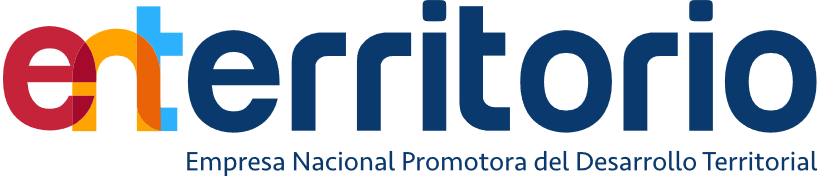 1
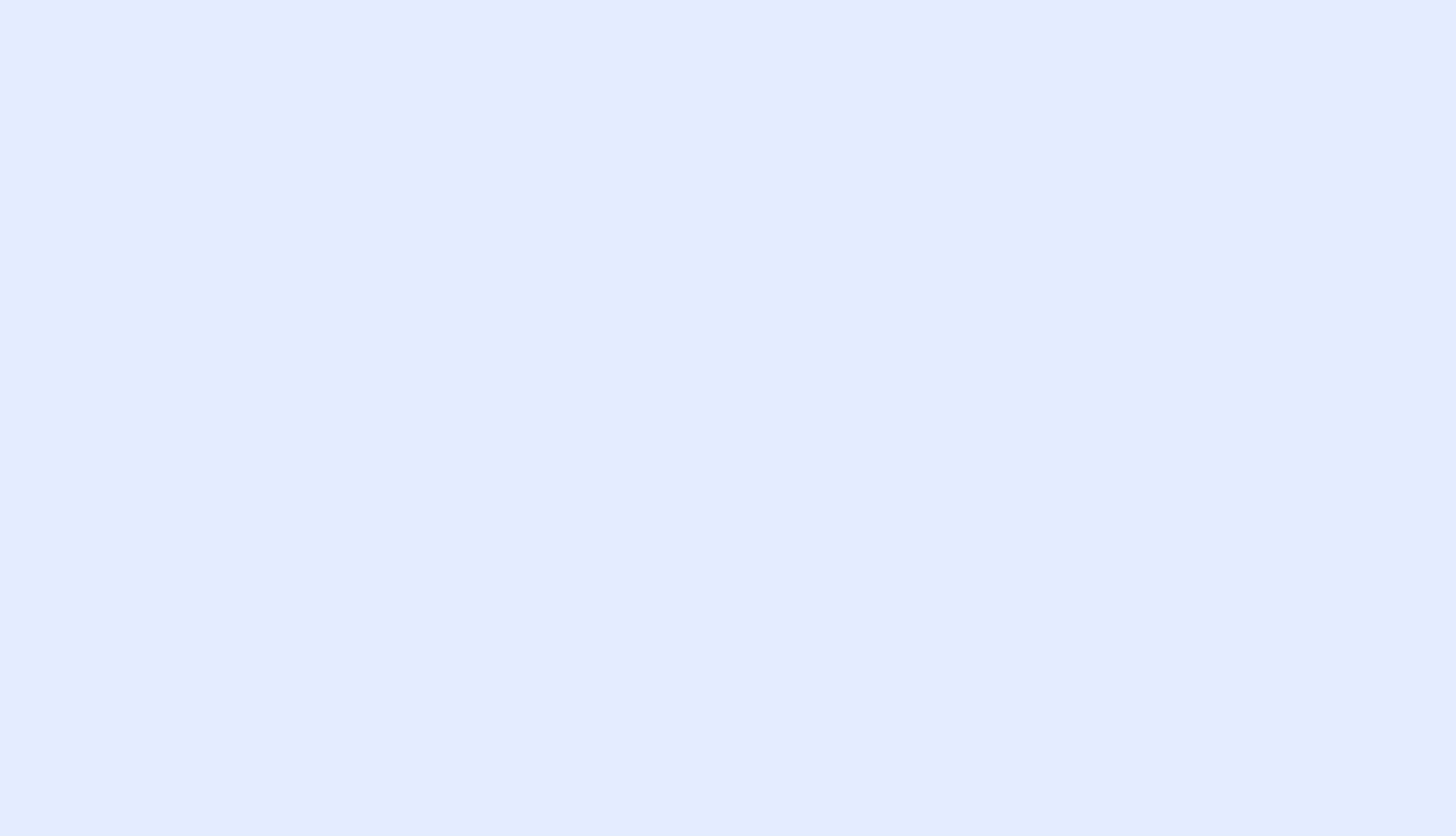 Proyecto: MANTENIMIENTO, MEJORAMIENTO Y CONSERVACIÓN DE LA INFRAESTRUCTURA FISICA GENERAL EN EL COCUC - COMPLEJO METROPOLITANO DE CÚCUTA- SAN JOSE DE CUCUTA-N. DE SANTANDER
Descripción: DAR CUMPLIMIENTO A LA SENTENCIA FALLO  T-762 DE 2015 Y SENTENCIA 388 DEL 2013
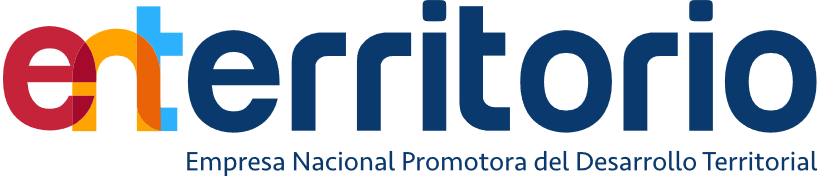 Desviación en días 
frente proyección
2
semáforo
N/A
< 0
> 30
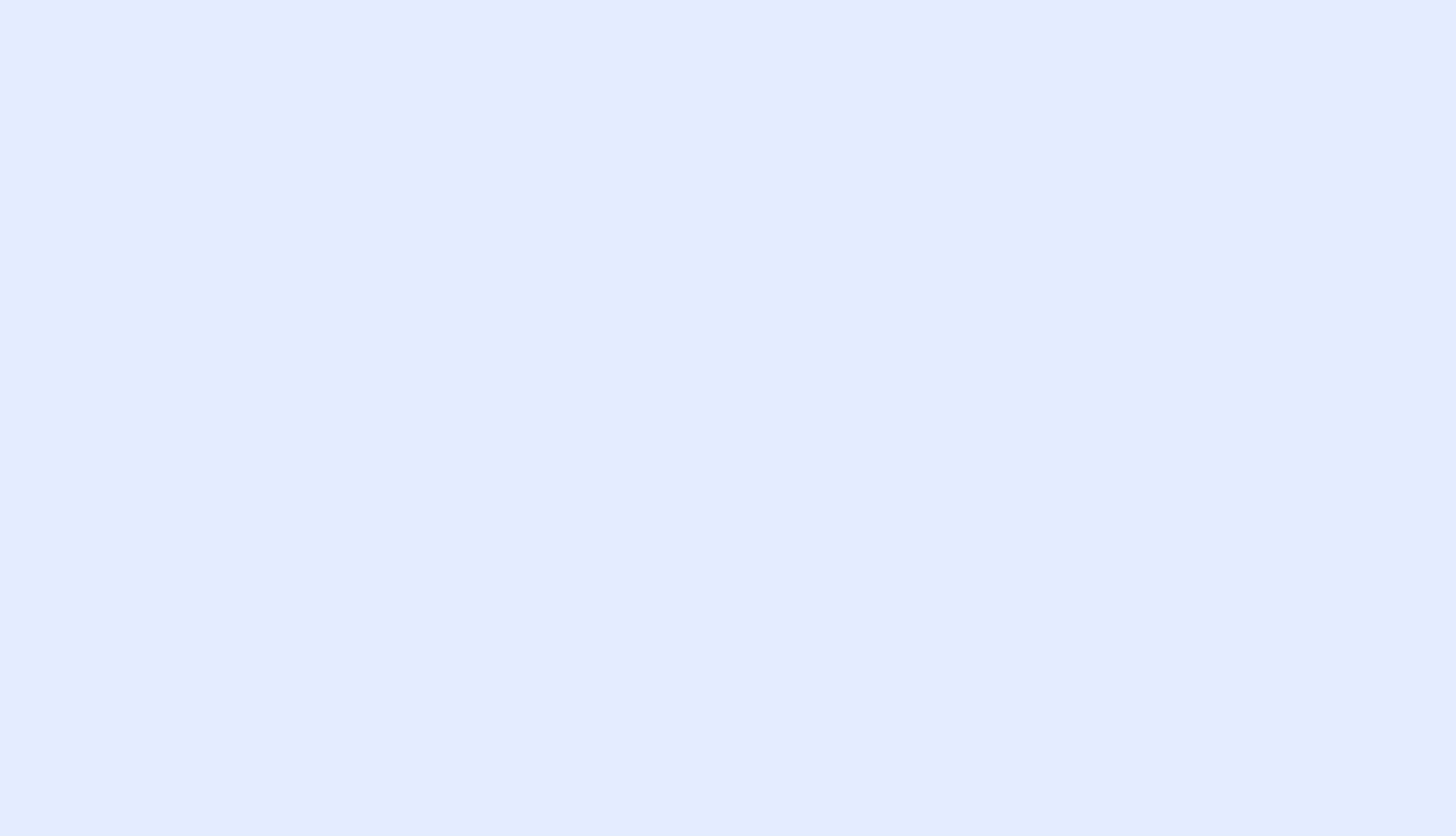 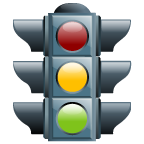 Meta: CUMPLIMIENTO A LA SENTENCIA FALLO  T-762 DE 2015 .
Avance proyectado vs. Avance Real
Próximos hitos
Cron.
Status
Desfase
Legalización Contrato de Interventoría.
Firma Acta de Inicio. 
Inicio de etapa de verificación.
Inicio de Etapa de construcción.
29/07/2019
29/07/2019
Pendiente
Riesgos y acciones tomadas
Decisiones a tomar
Ejecución Financiera
Riesgos: posibles atrasos en ejecución de no ser entregada la documentación solicitada.

Acción: cumplimiento entrega de documentación.
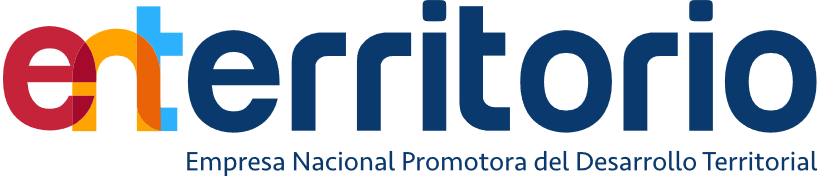 Teofila Banquez Supervisor FONADE
5940407
Desviación en días 
frente proyección
3
semáforo
N/A
< 0
> 30